Graphic Recording
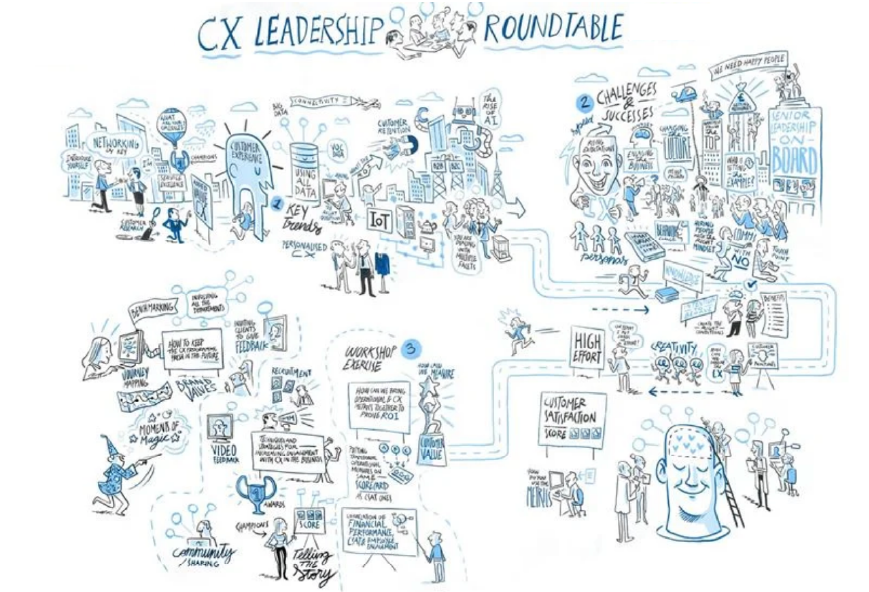 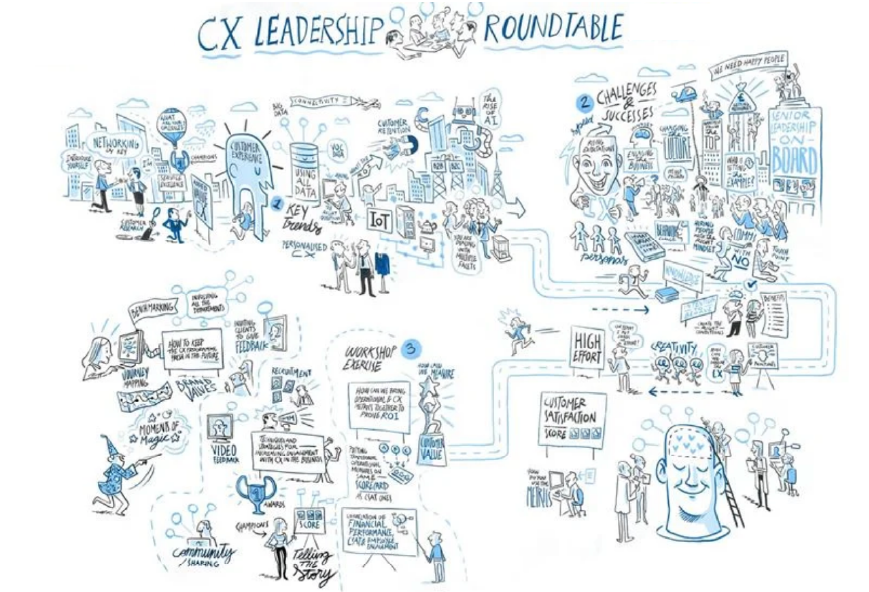 A business tool to capture a meeting.
Use this framework to record and maintain interest in an event
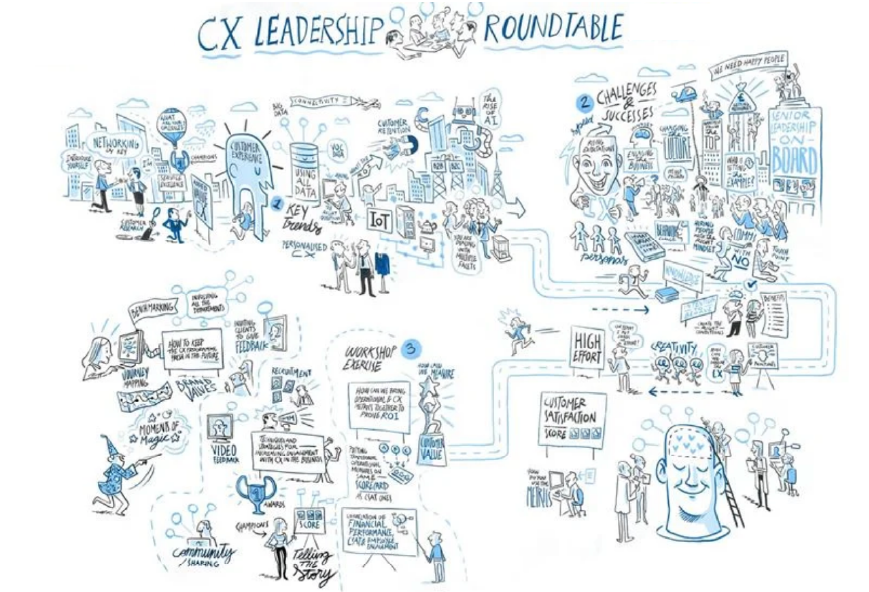 Graphic recording, also known as visual recording or sketchnoting, involves creating a visual representation of discussions, ideas, and key points during a meeting or event. 

It offers a range of benefits, including:

increased engagement, 
improved comprehension, 
effective communication, 
enhanced memory retention. 

It serves as a powerful tool for facilitating productive and collaborative meetings while adding a creative and dynamic dimension to the communication process.
‹#›
Copyright © B2B Frameworks Ltd 2018
Preparation.
Clarify the purpose of the graphic recording. Determine the key objectives, topics, or themes that need to be visually captured during the session. Ensure you have the necessary materials, such as large sheets of paper, markers, pens, and any other tools you might need. Consider using a flip chart, whiteboard, or digital tablet based on the context.
‹#›
Copyright © B2B Frameworks Ltd 2018
Capture.
If you are capturing the outcomes, don't hesitate to ask questions to gain a deeper understanding of the topics being discussed. Use visual metaphors to enhance understanding and make the content more memorable. Colour coding could help. Use short phrases, keywords, or labels to convey information. Avoid overwhelming the visuals with too much text. Create a visual hierarchy to prioritise information. Group related ideas or topics together to create a sense of organisation. Use lines, borders, or whitespace to visually separate different sections.
‹#›
Copyright © B2B Frameworks Ltd 2018
Finalising and distribution.
Before concluding the session, review the graphic for accuracy, completeness, and clarity. Make any necessary edits or additions to enhance the visual representation. Capture a high-quality image of the graphic using a camera or scanner. This serves as a digital record and can be shared with participants or used for documentation. Share the graphic with participants, either physically or digitally, to reinforce key messages and provide a visual summary of the session.
Copyright © B2B Frameworks Ltd 2018
‹#›
Thank you.